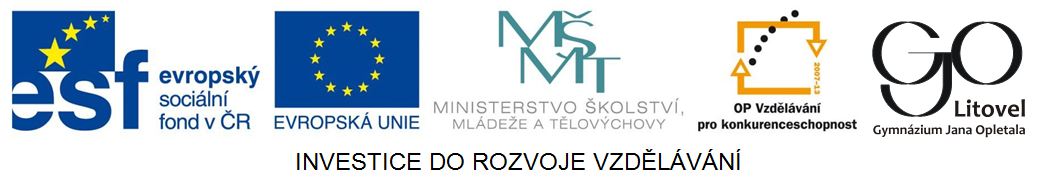 Pointilismus, divizionismus
Neoimpresionismus
Všiměte si, jakým způsobem je obraz namalován.
Neoimpresionismuszařazuje do obdobíPOSTIMPRESIONISMU,80. léta 19. století
Georges Seurat, detail, 1888
Obr. 1
Postimpresionismus
Umění konce 19. století

Malíři, kteří přišli po IMPRESIONISMU

Označení časové následnosti

Reakce na impresionismus
Neoimpresionismusjiné označení: pointilismus, divizionismus
vychází z impresionismu, ale je více založen
   na vědeckém základě

 studiem optiky ovlivněna mladá generace a tyto objevy vedly impresionismus novým směrem
Obr. 2
Vzpomínáte?
Impresionismus
Claude Monet
Dojem, východ slunce

Skvrny
Zachycení okamžiku
Neoimpresionismus (pointilismus, divizionismus)Charakteristické znaky
charakteristickým výrazovým prvkem je bod, tečka

 výsledná barva vzniká až smícháním v samotném oku diváka

 využití simultánního kontrastu, který je vyvolán na sítnici diváka

 vibrace barvy, barva obrazu se neustále proměňuje

 neoimpresionisté neuznávali mísení barev na paletě
Představitelé neoimpresionismu
GEORGES SEURAT

PAUL SIGNAC
CAMILLE PISSARRO

První výstava neoimpresionistů v r. 1884.
Rok 1886, poslední výstava impresionistů – rozpad impresionismu na jednotlivé proudy, starší generace impresionistů odmítá nové vědecké pojetí

Centrem neoimpresionistů se stal Salón Nezávislých, malíři se scházeli v pařížských kavárnách
Georges Seurat, 1859-1891
Ve své tvorbě využíval nové poznatky z oboru optiky
Má zkušenosti z impresionismu
Na poslední výstavě impresionistů 1886 vystavuje obraz, který vyvolá velkou pozornost
   Nedělní odpoledne na Grande Jatte
představuje obraz plný malých teček
Navázal na impresionisty a radikálně inovoval tento směr
Obr. 3
Cirkus, 1890-1891
Georges Seurat
Obr. 4
Nedělní odpoledne na ostrově La Grande Jatte, 1884-86
Georges Seurat
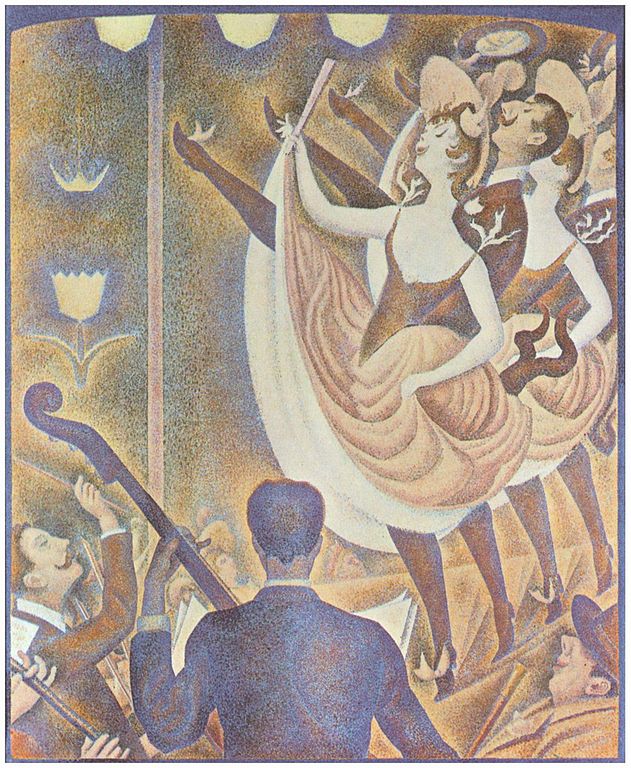 Obr. 6
Obr. 5
Eiffelova věž, 1889
Kankán, 1889-1890
Georges Seurat
Přístav v Honfleur, 1886
Národní galerie, Praha
Obr. 7
Paul Signac, 1863-1935
Náměty pro své obrazy čerpal ze svých cest

Nejdůslednější představitel neoimpresionismu

Motivy krajin
Papežský palác v Avignonu, 1900
Obr. 8
Paul Signac
Parník Na Seině, 1901
Obr. 9
Camille Pissarro, 1830-1903
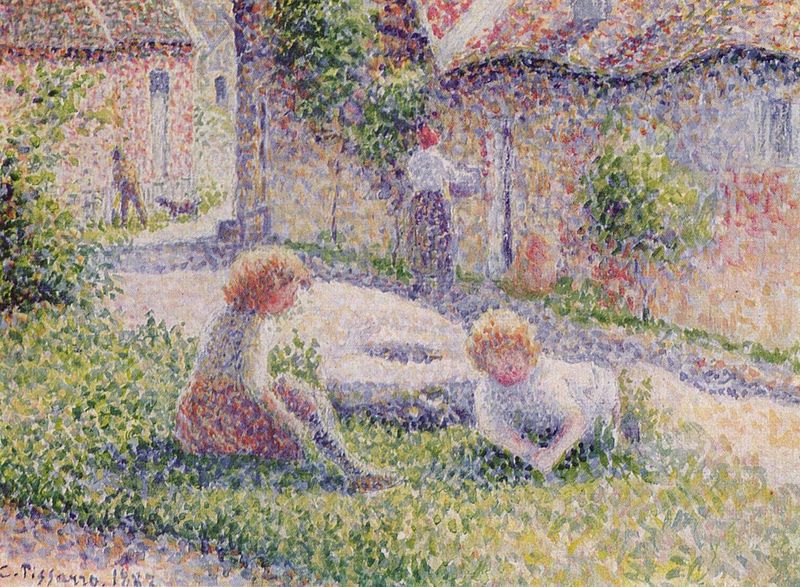 Ovlivněn tvorbou      G. Seurata
Má zkušenosti            s impresionismem
Velký vliv na ostatní malíře
Náměty: krajiny
Obr. 10
Děti na farmě, 1887
Camille Pissarro
Bulvár Montmarte, 1897
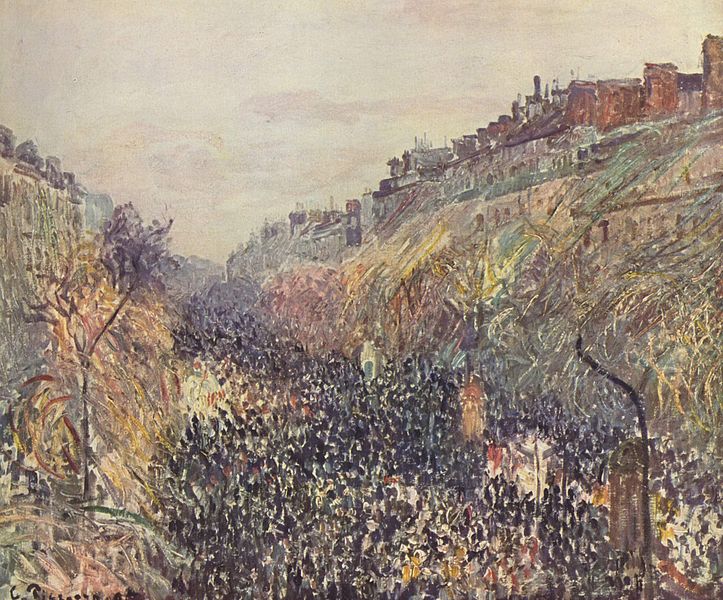 Obr. 11
Neoimpresionisté vypracovali metodu
Vytváření obrazu podle určitých pravidel
Malířská forma se stala nástrojem k vyjádření myšlenky
Plátno pokryté barevnými tečkami poukazuje na abstrakci


Zkuste namalovat obraz ze samých teček
Citace
MRÁZ, Bohumír. Dějiny výtvarné kultury. 3. 1. vyd. Praha: IDEA SERVIS, 2000, 220 s. ISBN 80-859-7031-7.


BERNHARD, Marianne. Universální lexikon umění: architektura, fotografie, grafika, malířství, osobnosti, sochařství, umělecká řemesla. 2. uprav. vyd. Překlad Otakar Mohyla. Praha: Grafoprint-Neubert, 1996, 491 s. ISBN 80-717-6393-4.
Citace – obrazový materiál
Zdroj: [online]. [cit. 2013-02-06]. Dostupný pod licencí  Public Domain na WWW:
http://commons.wikimedia.org/wiki/File:Seurat-La_Parade_detail.jpg
http://commons.wikimedia.org/wiki/File:Claude_Monet,_Impression,_soleil_levant,_1872.jpg
http://commons.wikimedia.org/wiki/File:Georges_Seurat_-_The_Circus_-_Google_Art_Project.jpg
http://commons.wikimedia.org/wiki/File:Georges_Seurat_031.jpg
http://commons.wikimedia.org/wiki/File:Georges_Seurat_043.jpg
http://commons.wikimedia.org/wiki/File:Georges_Seurat_013.jpg
http://commons.wikimedia.org/wiki/File:Georges_Seurat_-_The_Maria_at_Honfleue.jpg
http://commons.wikimedia.org/wiki/File:Paul_Signac_Palais_des_Papes_Avignon.jpg
http://commons.wikimedia.org/wiki/File:Paul_Signac_-_L%27Hirondelle_Steamer_on_the_Seine.JPG
http://commons.wikimedia.org/wiki/File:Camille_Pissarro_019.jpg
http://commons.wikimedia.org/wiki/File:Camille_Pissarro_014.jpg?uselang=cs